1
ANTIRETROVIRAL DRUGS- ARVs
6/9/2021
Outcomes
2
Define basic terms
Describe the life cycle of HIV
Describe the mode of action of ARVs
Outline the pharmacology of ARVs
Outline all the side effects of ARVs
Classify ARVs
Outline the treatment regimes in ART
Discuss problems anticipated or encountered in ART
6/9/2021
ANTI RETROVIRUS DRUGS
DRUGS USED AGAINST RETROVIRUS – HIV
USEFUL IN PROLONGING AND IMPROVING QUALITY OF LIFE – POSTPONE  COMPLICATIONS OF AIDS AND ARC - DO NOT CURE THE INFECTION
CLINICAL EFFICACY – PLASMA HIV-RNA ASSAYS AND CD4 LYMPHOCYTE COUNT
SINGLE STRANDED RNA – CARRIES OUT REVERSE TRANSCRIPTION OF PROVIRAL  DNA FROM VIRAL RNA (OPPOSITE OF NORMAL) – RNA DEPENDENT DNA  POLYMERASE (REVERSE TRANSCRIPTASE)
ATTACKS CD4+ HELPER T- LYMPHOCYTES – LATER MACROPHAGES – DECREASED  IN CD4 COUNT
>200 CELLS/µL CMI LOST – OPPORTUNISTIC INFECTIONS
DRUGS TARGET – REVERSE TRANSCRIPTASE, HIV PROTEASES (POLYPROTEINS),  FUSION, CHEMOKINE CORECEPTOR (CCR5) ON HOST CELLS AND HIV-INTEGRASE –  ALWAYS USED IN COMBINATION (3 OR MORE)
Intro.
4
HIV is now known to have originated from a type of chimpanzee in West Africa. 
The virus that affects these chimpanzees (Simian Immunodeficiency Virus, SIV) was most likely transmitted to humans and mutated into HIV. 
There are two main strains of HIV: HIV-1 that has caused the majority of infections and HIV-2, which is concentrated in selected countries.
6/9/2021
Cont.
5
HIV-1 is more aggressive and more easily transmitted and is also the most widely distributed HIV strain. It accounts for the bulk of HIV infection. 
HIV-2 is less transmittable and has a somewhat restricted distribution with most HIV-2 infections being found in certain countries in West Africa. 
However, pockets of HIV-2 infection are also found in other parts of the world including Kenya. 
The human immunodeficiency virus mentioned above belongs to a larger group of viruses in the family retroviruses
6/9/2021
Cont.
6
HIV 1 has four sub- types namely M, N, O and P while type 2 has seven namely A-G. 
The Group M (Major) viruses are the most common viruses in circulation. 
Group N (New viruses) are common in West Africa while Group O (outlier) viruses are HIV-1 viruses circulating in Cameroon. 
Group P viruses are the latest strain of viruses to be discovered. The HIV-2 ranges from sub-types A through G.
6/9/2021
Modes of Transmission
7
This occurs mainly: 
Through unprotected sexual contact
Vertically from mother to child either, in-utero, during delivery or through breast milk
Exposure to infected blood and blood products during transfusion or needle sticks injection.
6/9/2021
Vital structure and function
8
The mature retrovirus particles are spherical with a diameter of 80 – 100 nm. 
The particles have an outer lipid bilayer that is host in origin. It has the surface glycoprotein and a transmembrane protein. 
The viral core is conical in shape and made of p24 capsid proteins. The viral particle (virions) contains two identical pieces of viral RNA. 
Viral enzymes located within the virions include reverse transcriptase, protease and integrase. The matrix protein is located between the core and the outer lipid layer.
6/9/2021
Life cycle
9
The life cycle of HIV is divided into a number of steps namely: -
Binding
Fusion
Virus entry
Reverse Transcription
Integration
Assembly 
Budding
Maturation
6/9/2021
Diagram.
10
6/9/2021
Cont.
11
STAGING.
 HIV/AIDS presents in a number of ways or with a number of diseases best grouped in four main groups, which have done by the Centre for Disease Control (CDC) or WHO
6/9/2021
WHO Stage 1
Asymptomatic
Persistent generalized lymphadenopathy (PGL)
[Speaker Notes: Update staging]
WHO Stage 2 (Mild illnesses)
Hepatosplenomegaly
Papular pruritic eruptions			SKIN
Seborrheic dermatitis
Fungal nail infections
Extensive warts, HPV or molluscum infection
Herpes zoster
Angular cheilitis					MOUTH
Linear gingival erythema
Recurrent oral ulcerations
Parotid enlargement
Recurrent or chronic URTI: including otitis media	URI
Unexplained weight loss of less than 10%
WHO Stage 3 (moderately severe illnesses)
Unexplained moderate malnutrition (-2 to -3SD)
Unexplained persistent diarrhea (>14 days)	INFECTION
Unexplained persistent fever >1mth (intermit or constant) 
Severe recurrent presumed bacterial pneumonia (>2/yr)
Pulmonary tuberculosis
Oral candidiasis (outside neonatal period)
Oral hairy leukoplakia
Acute necrotizing ulcerative gingivitis/periodontitis
Chronic HIV-assoc lung disease (bronchiectasis, LIP)
Unexplained anemia (Hb<8), neutropenia (<1000/mm3), or thrombocytopenia (<30,000/mm3) for >1 mo.						ORGAN DISEASE
WHO Stage 4 (AIDS, severe illnesses)
Unexplained severe wasting or severe malnutrition (-3 SD or Z score) not responding to standard therapy
Recurrent severe bacterial infections (>2 episodes/12 mos, excluding pneumonia)			BACTERIA
Extrapulmonary TB, disseminated mycobacterial disease other than TB
Pneumocystis pneumonia			FUNGAL
Oesophageal candidiasis
Candida of trachea, bronchi or lungs
Any disseminated endemic mycosis
Cryptococcal meningitis
CNS toxoplasmosis			PROTOZOA
Cryptosporidiosis or isosporiasis (with diarrhea > 1mo)
Cervical cancer
Any cancer
WHO stage 4 (continued)
CMV infection of organ other than liver, spleen, lymph nodes (and onset age >1mo) 			VIRAL
Chronic orolabial or cutaneous HSV (lasting > 1 mo)
Kaposi’s sarcoma 			MALIGNANCY
Cerebral or B cell non-Hodgkins lymphoma
Progressive multifocal leukoencephalopathy (PML)
HIV encephalopathy- encephalopathy
HIV-related cardiomyopathy, 
HIV-related nephropathy
Acquired recto-vesico fistula		ORGAN DX
Sites of action of Arvs.
17
Drugs inhibiting binding by blocking viral co-receptors (under development)
Fusion inhibitors (FIs)
Reverse transcriptase inhibitors (RTI’s) – NRTIs and NNRTIs
Integrase inhibitors (II’s) – under development
Protease inhibitors (PTs)
6/9/2021
Diagnosis of Hiv
18
History
Physical examination
Clinical staging (WHO)
Acute seroconversion syndrome
Asymptomatic HIV infection
Symptomatic HIV disease
Laboratory diagnosis
Antibody detection
ELISA (2 tests – screening and confirmation)-Enzyme-linked immunosorbent assay.
Western blot assays
Antigen detection
PCR
P24
Testing for viral nucleic acid (RNA or PRO DNA)
Culturing for the virus
6/9/2021
Cont.
19
The basic evaluation of the patient before initiating therapy includes: - 
Complete history 
Physical examination
Total blood counts 
Urea and Electrolytes 
Creatinine 
Liver function tests
CD4 cell count 
Viral load
Establish factors leading to symptomatology including common opportunistic infections such as TB, atypical pneumonia and cryptococcal meningitis 
The optimum time for initiation of ART will depend primarily on the CD4 cell count, the plasma viral load and clinical state of the patient.
6/9/2021
Classification of antiretroviral (ARVs)
20
1. Reverse transcriptase inhibitors (RTIs)
Nucleoside and nucleotide RTIs (NsRTI and NtRTI)
Non-nucleoside RTIs (NNRTIs)
2. Protease inhibitors (PI)
3. Entry and fusion inhibitors
4. Integrase inhibitors
6/9/2021
Reverse transcriptase inhibitors (RTIs)
21
Reverse transcriptase inhibitors (RTIs) block the enzyme reverse transcriptase which is responsible for transcription of viral RNA material to create a DNA copy which then becomes integrated into the human genome. 
They prevent conversion of RNA to DNA. 
Classification
RTIs are divided into: - 
Nucleoside reverse transcriptase inhibitors (NsRTIs) and Nucleotide reverse transcriptase inhibitors (NtRTIs).
Non- Nucleoside reverse transcriptase inhibitors (NNRTIs)
6/9/2021
Cont.
22
1. Nucleoside reverse transcriptase inhibitors (NsRTIs)
Mode of Action 
Nucleoside reverse transcriptase inhibitors inhibit virus replication by directly blocking chain extension during reverse transcription using nucleoside analogues as chain terminators. 
This leads to premature termination of production of the HIV DNA chain. 
NRTIs incorporate themselves in the DNA of the virus thereby stopping the building process resulting in formation of an incomplete DNA
6/9/2021
Cont.
23
Examples 
Lamivudine (3TC)
Stavudine (d4T)
Zidovudine (AZT/ZDV)
Didanosine (ddI)
Abacavir (ABC)
Zalcitabine (ddC)
Emtricitabine (FTC)
6/9/2021
Cont.
24
2. Nucleotide reverse transcriptase inhibitors (NtRTIs)
Mode of Action 
As NsRTIs
Examples
Tenofovir (TDF)
6/9/2021
Cont.
25
Precautions 
Chronic Hepatitis B or C
Hepatic impairment 
Renal impairment 
Pregnancy 
Side Effects 
GIT disturbances 
Pancreatitis 
Liver damage
6/9/2021
Side effects
26
Dyspnoea 
Cough 
Headache 
Insomnia 
Fatigue 
Dizziness
Blood disorders
Myalgia 
Arthralgia 
Rash
Urticaria 
Fever
Hypersensitivity reactions
6/9/2021
Cont.
27
Non-nucleoside reverse transcriptase inhibitors (NNRTIs) 
Non-nucleoside reverse transcriptase inhibitors (NNRTIs) inhibit virus replication by binding directly to the reverse transcriptase and preventing reverse transcription process. 
Examples
Efavirenz (EFZ)
Nevirapine (NVP)
Delavirdine (DLV) 
Etravirine (ETR)
6/9/2021
Cont.
28
Precautions 
Chronic Hepatitis B or C
Hepatic impairment
Severe renal impairment 
Pregnancy 
History  of mental illness or seizures 
Note: Delavirdine and Nevirapine are antagonistic in action on the HIV reverse transcriptase activity and should not be used together.
6/9/2021
3. Protease inhibitors (PIs)
29
Mode of Action
HIV protease enzyme cleaves various polyproteins in the process of producing mature infectious virions. PIs work at the last stage of the virus reproductive cycle. 
They prevent HIV from being successfully assembled and released from the infected cell. 
Protease inhibitors interfere with the production of HIV protease and lead to reduction of the virus in the body. 
PIs may sometimes be significant enough to lead to undetectable levels of the virus.
6/9/2021
Cont.
30
Protease inhibitors inhibit formation of mature infectious virus particles by blocking protease enzyme activity. 
They also prevent assembly of new viral proteins.
Protease inhibitors inhibit maturation of new virions by interrupting the process of protein processing and viral assembly.
6/9/2021
Examples.
31
Lopinavir (LPV/r)
Ritonavir (RTV)
Atazanavir (ATV/r)
Nelfinavir (NFV)
Indinavir (IDV)
Rinonavir (RTV)
Saquinavir (SQV)
Amprenavir (APV)  
Fosamprenavir (FPV)
Darunavir (DRV).
6/9/2021
Cont.
32
Boosted protease inhibitors have two PIs, one in a normal dose and the other in a small dose (usually ritonavir) e.g. Lopinavir with ritonavir (LPV/r) and Indinavir with rinonavir (IDV/r).
PIs are preferably combined as two PIs in one.
Ritonavir is the preferred second PI in the combination of two PIs. An example is “Kaletra” or “Alluvia” (LPV/r). This is a combination of Lopinavir and Ritonavir.
6/9/2021
Cont.
33
Precautions 
Diabetes (are associated with hyperglycaemia)
Haemophilia (increased risk of bleeding)
Hepatic impairment
Chronic Hepatitis B and C
Renal impairment 
Pregnancy
6/9/2021
Other Classes of ARV Drugs
34
There are several other drug classes of ARVs.
Continued development of new antiretroviral drugs is still necessary because of the limitations of current ARVs in terms of toxicity, drug resistance and dosing schedule or pill burden. 
Fusion Inhibitors (e.g Enfurvitide or Fuzeon) : These work by preventing HIV from entering healthy CD4 cells by interfering with binding , fusion and entry into CD4 cells  
Integrase Inhibitors (Raltegravir): These act by blocking the action of the viral enzyme integrase
6/9/2021
Integrase inhibitor
🠶 Acts by:
Inhibiting virus integrase enzyme
Nicking of host chromosomal DNA and  integration of proviral DNA prevented
🠶 Side effects:
Myopathy
Integrase Inhibitors
Raltegravir (RAL)
Dolutegravir (DTG)
Elvitegravir
bictegravir
A pyrimidinone analog that binds integrase
Entry (fusion) inhibitor
🠶 Enfuvirtide
🠶 Acts by:
Binds to HIV-1 gp41
Fusion of viral and cellular membranes  prevented, virus cannot infect the cell
🠶 Given as subcutaneous injection
Side effects: pain, local nodules/cyst
Entry/Fusion Inhibitors
Efuvirtide (T-20)
36-amino acid peptide binds to gp41 viral envelope glycoprotein
Resistance can occur but there is no cross resistance
Drug administration subcutaneously in combination with other antiretroviral drugs
Side effects: Local injection site reaction, hypersensitivity reaction,Eosinophilia
Maraviroc
binds specifically and selectively to CCR5
Side effects
39
GI disturbances 
Hepatic dysfunction
Pancreatitis 
Blood disorders
Sleep disturbances  
Fatigue 
Headache 
Dizziness
Paraesthesia 
Myalgia
Myositis 
Taste disturbances 
Rash
Pruritus 
Stevens-Johnson syndrome 
Hypersensitivity reactions/anaphylaxis
6/9/2021
Cont.
40
NOTE: 
PIs should not be used alone (monotherapy) because rapid resistance will develop. 
PIs are associated with multiple drug interactions because of their inhibition of cytochrome P450 enzymes e.g. they increase metabolism of rifampicin and decrease its effectiveness in treating TB. 
Indinavir should be taken with plenty of water to prevent kidney stones.
6/9/2021
Treatment Regimes
41
The gold standard of ART is HAART (Highly Active Anti-Retroviral Therapy) which is a combination of three or more antiretroviral drugs in the treatment of HIV infection. 
The drugs are classified based on their modes of action on the HIV reproductive cycle.
6/9/2021
Cont.
42
Recommended First Line ART Regimens in Kenya 
TDF + 3TC + DTG is the preferred recommended first-line regimen for all new cases above 15 years and more than 35kgs
Alternative first line TDF + 3TC + EFV can be used.
DTG is not recommended in  Adolescent girls and women of child bearing age. contraindications or other reasons the following can be used as alternatives in patients starting ART 
Female HIV of childbearing potential TDF+3TC+ATV/r preferred first line
Birth-4 weeks AZT+3TC+NVP
4wks-3years ABC+3TC+LPV/r
3-14yrs ABC+3TC+EFV
6/9/2021
Cont.
43
Recommended second Line ART Regimens in Kenya 
TDF + 3TC + ATV/r is the preferred recommended second-line regimen for all cases above 15 years and more than 35kgs
Alternative second line AZT + 3TC + ATV/r can be used.
Female HIV of childbearing potential TDF (or AZT)+3TC+ATV/r preferred second line
Birth-4 weeks AZT+3TC+LPV/r
4wks-3years ABC+3TC+LPV/r
3-14yrs ABC+3TC+LPV/r or AZT+3TC+LPV/r
6/9/2021
Appropriate ART Regimens in Special Populations
44
There are four special categories of people we will consider when determining the drug regimen for a patient who needs to start ART. 
They are: 
i.Women with a previous exposure to NVP as part of PMTCT 
ii. Patients with TB 
iii. Patients with Hepatitis B 
iv. Patients with renal disease
6/9/2021
45
PEP 
0-14yrs or less than 35kgs ABC+3TC+ATV/r
Above 15 yrs and 35 kgs  TDF+3TC+DTG
 For women and adolescent girls TDF+3TC+ATV/r

PREP
TDF+FTC
6/9/2021
46
Read on side effects of individual Drugs
MORE DETAILS ON KENYA ARV GUIDELINES 2018 EDITION or latest Edition.
Attached
6/9/2021
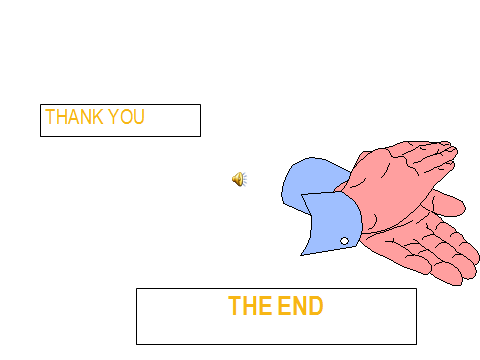 Nmtc series  Mocha Clifford
47
6/9/2021